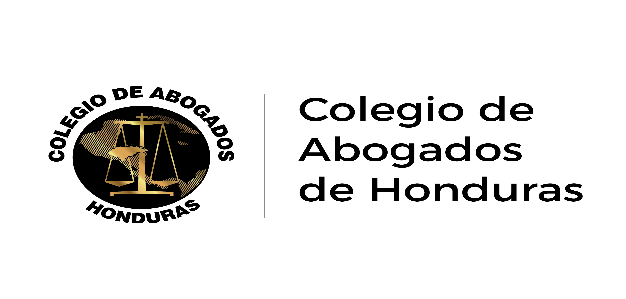 Diplomado Nuevo Código Penal.
Modulo VII
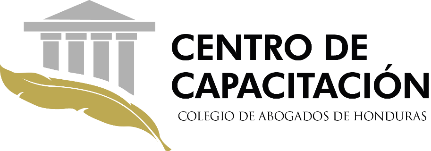 Temario Propuesto
Delitos contra la Administración Publica
Delitos contra la Administración de Justicia 
Delitos contra el Ejercicio de Derechos Fundamentales
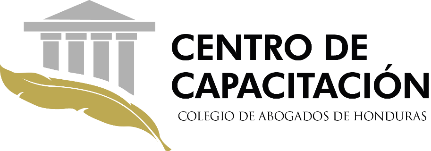 DELITOS CONTRA LA ADMINISTRACIÓN PÚBLICA
MALVERSACIÓN DE CAUDALES PÚBLICOS

ARTÍCULO 474.-	MALVERSACIÓN POR APROPIACIÓN. 
El funcionario o empleado público que se apropia, directa o indirectamente, para provecho suyo o de un tercero, de bienes del Estado cuya administración, tenencia o custodia se le haya confiado por razón o con ocasión de sus funciones, debe ser castigado con las penas de prisión de cuatro (4) a seis (6) años, multa por una cantidad igual o hasta el triple del valor de lo malversado e inhabilitación absoluta por el doble del tiempo de la condena de prisión.
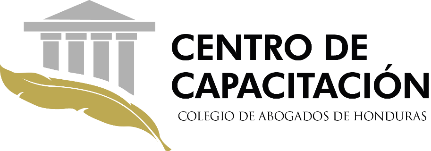 ARTÍCULO 475.-	MALVERSACIÓN POR USO. 
El funcionario o empleado público que indebidamente usa o permite que otro use bienes del Estado cuya administración, tenencia o custodia tiene encomendada por razón de sus funciones, y causa con ello un perjuicio al patrimonio público, debe ser castigado con las penas de prisión de cuatro (4) a seis (6) años, multa por una cantidad igual o hasta el triple del valor de lo malversado e inhabilitación absoluta por el doble del tiempo de la condena de prisión.
ARTÍCULO 476.-	MALVERSACIÓN POR APLICACIÓN OFICIAL DIFERENTE. 
El funcionario o empleado público que indebidamente da aplicación distinta a la que oficialmente le ha sido conferida a los bienes del Estado, y causa con ello un perjuicio al patrimonio público, debe ser castigado con las penas de prisión de cuatro (4) a seis (6) años, multa por una cantidad igual o hasta el triple del valor de lo malversado e inhabilitación absoluta por el doble del tiempo de la condena de prisión.
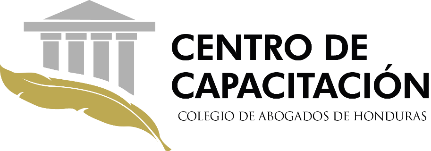 ARTÍCULO 477.-	ADMINISTRACIÓN DESLEAL DEL PATRIMONIO PÚBLICO. 
El funcionario o empleado público que fuera de los casos anteriores y excediéndose en el ejercicio de sus facultades para administrar un patrimonio público, las infringe y de esa manera causa un perjuicio al patrimonio administrado, debe ser castigado con las penas de prisión de cuatro (4) a seis (6) años, multa por una cantidad igual o hasta el triple del valor de lo malversado e inhabilitación absoluta por el doble del tiempo de la condena de prisión.
 
ARTÍCULO 478.-	AGRAVANTES ESPECÍFICAS. 
Los hechos a que se refieren los artículos anteriores deben ser castigados con la pena de prisión de seis (6) a nueve (9) años, multa por una cantidad igual al doble o hasta cuatro (4) veces el valor de lo malversado e inhabilitación absoluta por el doble del tiempo de la condena de prisión, si la cuantía de lo malversado o del perjuicio causado supera los Cien Mil Lempiras (L.100.000).
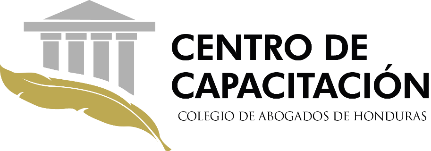 Se deben imponer las penas respectivamente previstas en cada supuesto, incrementadas en un tercio (1/3), si concurre alguna de las circunstancias siguientes:
 
Los hechos recaen en bienes públicos de valor histórico, cultural o artístico; o,

Los hechos recaen en bienes destinados a servicios públicos de primera necesidad, la salud o institutos de previsión social.

ARTÍCULO 479.-	ATENUANTES ESPECÍFICAS. 
Las penas previstas en los Artículos anteriores pueden ser rebajadas hasta en dos tercios (2/3) cuando concurra alguna de las circunstancias siguientes:
 
El valor del perjuicio causado o de los bienes apropiados es inferior a Veinte Mil Lempiras (L.20.000); o,

El sujeto ha devuelto el bien o reparado el daño causado antes de dirigirse las investigaciones contra él.
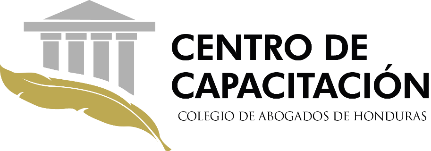 ARTÍCULO 480.-	MALVERSACIÓN IMPRUDENTE. 
El funcionario o empleado público que por imprudencia grave extravía, daña o permite que otros se apoderen ilícitamente de bienes del Estado cuya administración, tenencia o custodia se le haya confiado por razón o con ocasión de sus funciones, y de esa manera causa un perjuicio al patrimonio público superior a Veinte Mil Lempiras (L.20,000.00) debe ser castigado con pena de seis (6) meses a tres (3) años de prisión, multa por cantidad igual o hasta el doble del daño ocasionado e inhabilitación especial para ejercicio de empleo o cargo público por tiempo de uno (1) a cuatro (4) años.
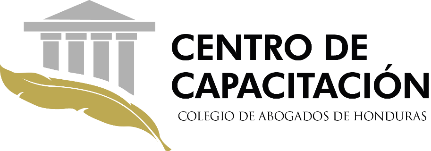 ARTÍCULO 481.-	DISPOSICIONES GENERALES. Las disposiciones de este capítulo son extensivas en los casos siguientes:
 
A los encargados por cualquier concepto de fondos, rentas, caudales o efectos de la Administración Pública;
A las personas o entidades civiles que manejen caudales o bienes del Estado o reciban transferencias de fondos destinados a servicios públicos a través de partidas presupuestarias estatales, incluidos los sindicatos, partidos políticos, empresas asociativas campesinas, cooperativas, patronatos, asociaciones de beneficencia, deportivas y religiosas; y, 
A los administradores o depositarios de dinero o bienes cuya custodia se le haya confiado por autoridad pública, aunque pertenezcan a particulares.
 A los efectos de lo previsto en este capítulo se entiende por bienes del Estado los activos de cualquier tipo que sean de titularidad pública, los de titularidad privada que se encuentren bajo administración o custodia del Estado, así como los documentos o instrumentos legales que acrediten dichas titularidades u otros derechos sobre tales activos.
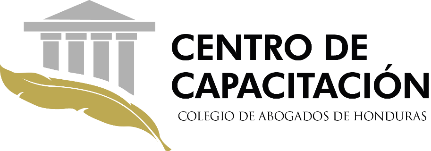 FRAUDES Y EXACCIONES ILEGALES
ARTÍCULO 482.-	FRAUDE. 
El funcionario o empleado público que, interviniendo por razón de su cargo en cualesquiera de las modalidades de contratación pública o en liquidaciones de efectos o haberes públicos, se concierta con los interesados o usa otro artificio para defraudar a cualquier ente público, debe ser castigado con las penas de prisión de cinco (5) a siete (7) años, multa por cantidad igual o hasta el triple del valor de lo defraudado e inhabilitación absoluta por el doble del tiempo de la pena de prisión.
 
El particular que se concierta con el funcionario o empleado público a los efectos del párrafo anterior, debe ser castigado con las mismas penas de prisión y multa, más la de inhabilitación para obtener subvenciones y ayudas públicas, contratar con el sector público y gozar de beneficios o incentivos fiscales o de la Seguridad Social por el doble del tiempo de la pena de prisión.
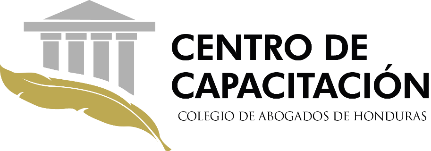 ARTÍCULO 483.-	EXACCIONES ILEGALES. 
El funcionario o empleado público que exige directa o indirectamente el pago, para sí o un tercero, de un impuesto, contribución, arancel, tasa o cualquier otra cantidad que no son debidos o en cuantía superior a la legalmente señalada, debe ser castigado con la pena de prisión de tres (3) a seis (6)  años e inhabilitación especial de cargo u oficio público por el doble del tiempo de la pena de prisión.
 
Las penas anteriores se deben imponer sin perjuicio de las que en su caso correspondan por el uso de violencia o métodos coercitivos o intimidatorios utilizados para percibir la exacción ilegal.
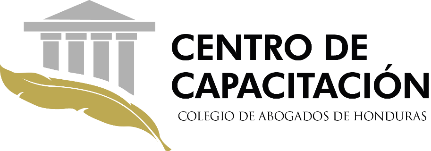 ENRIQUECIMIENTO ILÍCITO
ARTÍCULO 484.-	ENRIQUECIMIENTO ILÍCITO. 
El funcionario o empleado público que incrementa su patrimonio en más de Quinientos Mil Lempiras (L.500,000) por encima de sus ingresos legítimos durante el ejercicio de sus funciones y hasta dos (2) años después de haber cesado en ellas y por motivos que no puedan ser razonadamente justificados, debe ser castigado con las penas de prisión de cuatro (4) a seis (6) años, multa por una cantidad igual o hasta el triple del enriquecimiento ilícitamente obtenido e inhabilitación absoluta por el doble del tiempo de la condena de prisión.
Los hechos a que se refiere el párrafo anterior deben ser castigados con la pena de prisión incrementada en un tercio (1/3), multa por una cantidad igual o hasta cuatro (4) veces el enriquecimiento indebidamente obtenido e inhabilitación absoluta por el doble del tiempo de la condena de prisión, si la cuantía del enriquecimiento ilícito supera el Millón de Lempiras (L.1.000.000).
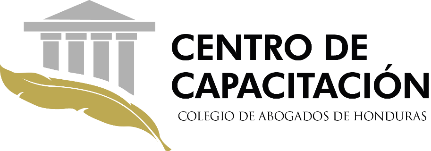 NEGOCIACIONES INCOMPATIBLES CON EL EJERCICIO DE FUNCIONES PÚBLICAS Y ABUSOS EN EL EJERCICIO DE LA FUNCIÓN
ARTÍCULO 485.-	NEGOCIACIONES INCOMPATIBLES DE FUNCIONARIO O EMPLEADO PÚBLICO. 
El funcionario o empleado público que debiendo intervenir por razón de su cargo en cualquier clase de contrato, asunto, operación o actividad, se aprovecha de tal circunstancia para forzar o facilitar, para sí o para un tercero, cualquier forma de participación, directa o por persona interpuesta, en tales negocios o actuaciones, debe ser castigado con las penas de prisión de tres (3) a cinco (5) años y multa por una cantidad igual o hasta el triple del beneficio obtenido o perseguido e inhabilitación especial para el ejercicio de cargo u oficio público por el doble de tiempo que dure la pena de prisión.
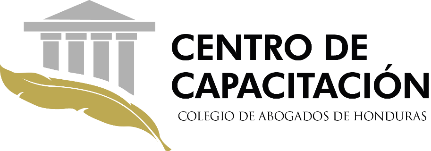 ARTÍCULO 486.-	NEGOCIACIONES INCOMPATIBLES DE PERITO, ÁRBITRO Y CONTADORES. 
Los peritos, árbitros y contadores que se conducen del modo previsto en el artículo anterior, respecto de los bienes o cosas en cuya tasación, partición o adjudicación intervienen y los tutores, curadores o albaceas respecto de los pertenecientes a sus pupilos o testamentarías, así como los administradores concursales respecto de los bienes y derechos integrados en la masa de la quiebra o concurso, deben ser castigados con las penas de tres (3) a cinco (5) años de prisión, multa por una cantidad igual o hasta el triple del beneficio obtenido o perseguido e inhabilitación especial para empleo o cargo público, profesión u oficio, guarda, tutela o curatela, según los casos, por el doble de tiempo que dure la pena de prisión.
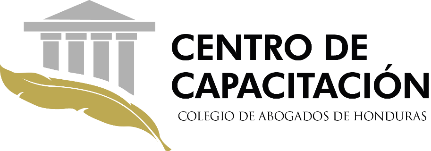 ARTÍCULO 487.-	ASESORAMIENTO ILEGAL. 
El funcionario o empleado público que fuera de los casos permitidos por las leyes o reglamentos, realiza por sí o por persona interpuesta, una actividad profesional o de asesoramiento permanente o accidental, bajo la dependencia o al servicio de entidades privadas o de particulares en asunto en que debe intervenir o ha intervenido por razón de su cargo, o en los que se tramitan, dictaminan, informan o resuelven en el órgano o unidad administrativa en que está destinado o del que depende, debe ser castigado con las penas de multa de cien (100) a cuatrocientos (400) días e inhabilitación especial para el ejercicio de cargo u oficio público de uno (1) a tres (3) años.
ARTÍCULO 488.-	USO DE INFORMACIÓN PRIVILEGIADA. 
El funcionario o empleado público que hace uso de un secreto o información de los que tenga conocimiento exclusivamente por razón de su oficio o cargo para obtener un beneficio económico para sí o para un tercero, debe ser castigado con las penas de multa por una cantidad igual o hasta el triple del beneficio obtenido, perseguido o facilitado, o multa de cuatrocientos (400) días si el beneficio no pudiera cuantificarse, más inhabilitación especial para el ejercicio de cargo u oficio público de tres (3) a cinco (5) años.
 Si los hechos anteriores provocan grave daño a la causa pública, se deben imponer las penas de prisión de uno (1) a tres (3) años, multa por una cantidad igual o hasta cuatro (4) veces el beneficio o daño causado e inhabilitación absoluta de cuatro (4) a seis (6) años.
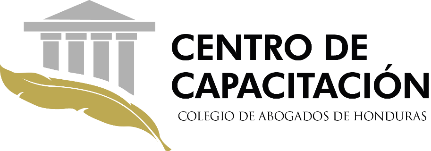 ARTÍCULO 489.-	SOLICITUD DE ACTOS DE CONTENIDO SEXUAL. 
El funcionario o empleado público que solicita sexualmente de cualquier modo a una persona que tiene pretensiones pendientes de resolución, dictamen, informe o tramitación de aquél, para beneficio de ella misma o para un tercero con quien se encuentre ligada por parentesco o afectividad, debe ser castigado con las penas de prisión de uno (1) a dos (2) años, multa de cien (100) a doscientos (200) días e inhabilitación absoluta por tiempo de cinco (5) a diez (10) años.
El funcionario o empleado público destinado en establecimientos penitenciarios o en centros de protección o internamiento de la niñez infractora que solicita sexualmente a una persona sujeta a su guarda o a un tercero ligado al guardado por parentesco o afectividad, debe ser castigado con las penas de prisión de dos (2) a cuatro (4) años, multa de doscientos (200) a trescientos (300) días e inhabilitación absoluta por tiempo de seis (6) a doce (12) años.
Las penas previstas en los párrafos anteriores se deben imponer sin perjuicio de las que correspondan por los delitos contra la libertad sexual efectivamente cometidos.
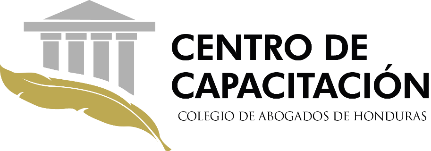 TRÁFICO DE INFLUENCIAS
ARTÍCULO 490.-	TRÁFICO DE INFLUENCIAS COMETIDO POR FUNCIONARIO PÚBLICO. 
El funcionario o empleado público que influye en otro funcionario o empleado público prevaliéndose del ejercicio de las facultades de su cargo o de cualquier otra situación derivada de su relación personal o jerárquica con éste o con otro funcionario o empleado público, para conseguir un acto o resolución de naturaleza pública que le pueda generar directa o indirectamente un beneficio o ventaja indebidos de cualquier naturaleza para sí o para un tercero, debe ser castigado con las penas de prisión de dos (2) a cinco (5) años, multa de cien (100) a trescientos (300) días e inhabilitación absoluta por el doble de tiempo que dure la pena de prisión. 
 
Si obtiene el beneficio perseguido, las penas se incrementan en un tercio (1/3).
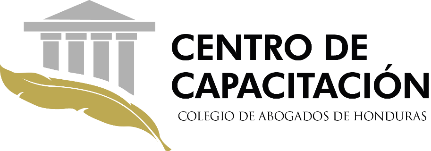 ARTÍCULO 491.-	TRÁFICO DE INFLUENCIAS COMETIDO POR PARTICULAR. 
El particular que influye en un funcionario o empleado público, prevaliéndose de cualquier situación derivada de su relación personal con éste o con otro funcionario o empleado público, para conseguir una resolución de naturaleza pública que le pueda generar directa o indirectamente un beneficio o ventaja indebidos de cualquier naturaleza para sí o para un tercero, debe ser castigado con las penas de prisión de uno (1) a tres (3) años, multa de cien (100) a trescientos (300) días e inhabilitación para obtener subvenciones y ayudas públicas, contratar con el sector público y obtener beneficios o incentivos fiscales o de la Seguridad Social por el doble del tiempo de la pena de prisión. 
 Si obtiene el beneficio perseguido, las penas se incrementan en un tercio (1/3).
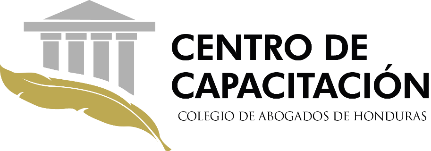 COHECHO
ARTÍCULO 492.-	COHECHO PROPIO. 
El funcionario o empleado público que, en provecho propio o de un tercero, recibe, solicita o acepta, por sí o por otra persona o entidad, dádiva, favor, promesa o retribución de cualquier clase para realizar en el ejercicio de su cargo un acto contrario a los deberes inherentes al mismo,  u omitir o retrasar injustificadamente el que debiera practicar, debe ser castigado con las penas de prisión de cinco (5) a siete (7) años, multa por una cantidad igual o hasta el triple del valor de la dádiva o retribución e inhabilitación absoluta por el doble del tiempo de la condena de prisión.
 
Si el acto realizado, omitido o retrasado en razón de la retribución o promesa es constitutivo de infracción penal, las penas a imponer se incrementan en un tercio (1/3), sin perjuicio de imponer además las que correspondan por el delito o falta cometidos.
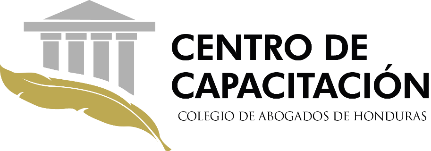 ARTÍCULO 493.-	COHECHO IMPROPIO. El funcionario o empleado público que, en provecho propio o de un tercero, recibe, solicita o acepta, por sí o por persona interpuesta, dádiva, favor, promesa o retribución de cualquier clase para realizar un acto propio de su cargo, debe ser castigado con las pena de prisión de tres (3) a seis (6) años, multa por una cantidad igual o hasta el triple del valor de la dádiva o retribución, e inhabilitación absoluta por el doble de tiempo que dure la pena de prisión.  
 ARTÍCULO 494.-	COHECHO POSTERIOR AL ACTO. Se deben imponer las penas previstas en los artículos precedentes, en sus respectivos casos, cuando la dádiva, favor, promesa o retribución se recibe, solicita o acepta por el funcionario o empleado público como recompensa por la conducta descrita en dichos artículos.
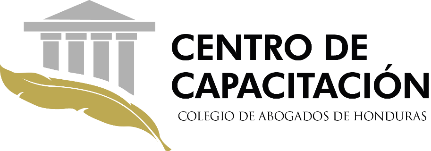 ARTÍCULO 495.-	COHECHO POR CONSIDERACIÓN AL CARGO. El funcionario o empleado público que, en provecho propio o de un tercero, admite, por sí o por persona interpuesta, dádiva o regalo que le fueren ofrecidos en consideración a su cargo o función, debe ser castigado con la pena de prisión de seis (6) meses a dos (2) años, multa de cien (100) a doscientos (200) días e inhabilitación especial para cargo u oficio público de uno (1) a tres (3) años.
 
A los efectos de este Artículo, se entiende que constituye dádiva o regalo la obtención de una ventaja económica equivalente a una cantidad superior a Cinco Mil Lempiras (L.5,000).
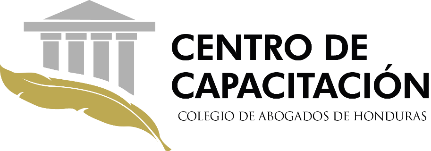 ARTÍCULO 496.-	COHECHO COMETIDO POR PARTICULAR.  Quien ofrece o entrega, por sí o por persona interpuesta, dádiva, favor, promesa o retribución de cualquier clase a un funcionario o empleado público para los fines descritos en los artículos precedentes, debe ser castigado, en sus respectivos casos, con las mismas penas de prisión y multa que el funcionario o empleado público corrupto, e inhabilitación para obtener subvenciones y ayudas públicas, contratar con el sector público y obtener beneficios o incentivos fiscales o de la Seguridad Social por el doble del tiempo de la pena de prisión.
Las mismas penas se deben imponer cuando las conductas anteriores se realicen para corromper a funcionarios o empleados públicos extranjeros.
 ARTÍCULO 497.-	CONCUSIÓN. El funcionario o empleado público que abusando de su cargo o de sus funciones exige, obliga, fuerza o induce a alguien a dar o prometer al mismo funcionario o empleado público o a un tercero, dinero o cualquier otra utilidad indebida, incurre en las penas de cinco (5) a siete (7) años de prisión, de cien (100) a cuatrocientos (400) días multa, e inhabilitación absoluta por el doble de tiempo que dure la pena de prisión.
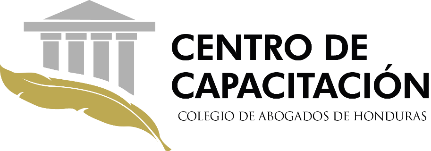 PREVARICATO ADMINISTRATIVO
ARTÍCULO 498.-	PREVARICATO ADMINISTRATIVO. 
El funcionario o empleado público que, a sabiendas de su injusticia, dicta resolución arbitraria en asunto administrativo, debe ser castigado con la pena de inhabilitación especial para cargo u oficio público de cinco (5) a diez (10) años.
Si la resolución arbitraria es manifiestamente injusta y se dicta por imprudencia grave, se castiga con la pena de inhabilitación especial para cargo u oficio público de tres (3) a cinco (5) años.
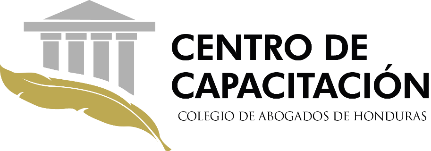 ABUSO DE AUTORIDAD Y VIOLACIÓN DE LOS DEBERES DE LOS FUNCIONARIOS
ARTÍCULO 499.-	ABUSO DE AUTORIDAD. Comete el delito de abuso de autoridad y debe ser castigado con la pena de inhabilitación especial para empleo o cargo público de tres (3) a seis (6) años, el funcionario o empleado público, que ejecute algunas de las conductas siguientes: 
Se niega abiertamente a dar el debido cumplimiento a resoluciones judiciales, decisiones u órdenes de la autoridad competente revestidas de las correspondientes formalidades legales.
	No obstante lo dispuesto en el párrafo anterior, no incurre en responsabilidad criminal quien 	no da cumplimiento a un mandato que constituya una infracción clara, manifiesta y 	terminante de cualquier disposición legal;
 
Indebidamente omite, rehúsa o retarda cualquier acto propio de las funciones que desempeña. 
 	En el caso de que los actos se refieran a tareas de justicia, orden público, educación o salud 	pública y exijan un cumplimiento inmediato, la pena se debe incrementar en un tercio (1/3);
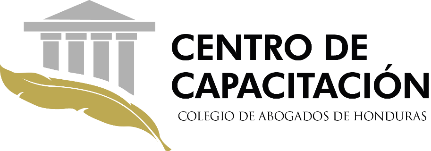 Requerido por autoridad competente, no presta la debida cooperación para la Administración de Justicia u otro servicio público; y,

Requerido por un particular a prestar algún auxilio al que venga obligado por razón de su cargo para evitar algún delito u otro mal, se abstiene de prestarlo.
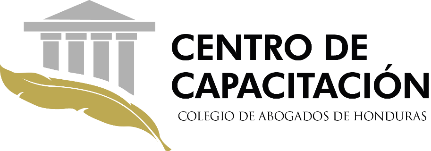 ARTÍCULO 500.-	ANTICIPACIÓN, PROLONGACIÓN Y ABANDONO DE FUNCIONES PÚBLICAS. 
Quien comienza a desempeñar un cargo o empleo público sin que concurran los requisitos legalmente establecidos para ello, debe ser castigado con la pena de inhabilitación especial para empleo o cargo público de uno (1) a tres (3) años y  multa de cien (100) a trescientos (300) días.
El funcionario o empleado público que propone, nombra o da posesión para cargo o empleo público a persona en quien no concurren los requisitos legalmente establecidos para ello, debe ser castigado con la pena de inhabilitación especial para empleo o cargo público de cinco (5)  a diez (10) años y multa de cien (100) a trecientos (300) días.
Con la misma pena que en el párrafo anterior debe ser castigado quien continúa desempeñando cargo o empleo público en el que hubiere debido cesar de acuerdo con la Ley.
El funcionario o empleado público que abandona su cargo sin habérsele admitido la renuncia al mismo, debe ser castigado con la pena de inhabilitación especial para empleo o cargo público de uno (1) a tres (3) años y multa de cien (100) a trecientos (300) días.
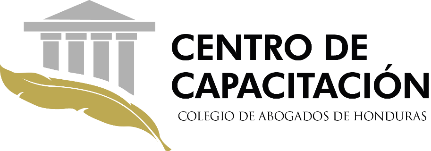 INFIDELIDAD EN LA CUSTODIA DE DOCUMENTOS Y VIOLACIÓN DE SECRETOS
ARTÍCULO 501.-	SUSTRACCIÓN, DESTRUCCIÓN, OCULTACIÓN O INUTILIZACIÓN DE DOCUMENTO EN CUSTODIA. El funcionario o empleado público que, a sabiendas, sustrae, destruye, inutiliza u oculta, total o parcialmente, documentos cuya custodia le está encomendada por razón de su cargo, debe ser castigado con las penas de prisión de dos (2) a cuatro (4) años, multa de doscientos (200) a cuatrocientos (400) días e inhabilitación especial por tiempo de cinco (5) a diez (10) años.
ARTÍCULO 502.-	FACILITAR DESTRUCCIÓN DE DOCUMENTO EN CUSTODIA. El funcionario o empleado público que, por razón de su cargo, tiene encomendada la custodia de documentos respecto de los que la autoridad competente ha restringido el acceso, y que a sabiendas destruye o inutiliza los medios puestos para impedir ese acceso o consiente su destrucción o inutilización, debe ser castigado con las penas de prisión de uno (1) a dos (2) años, multa de cien (100) a doscientos (200) días e inhabilitación especial de tres (3) a cinco (5) años. 
El particular que destruye o inutiliza los medios a que se refiere el párrafo anterior, debe ser castigado con la pena de cincuenta (50) a cien (100) días multas.
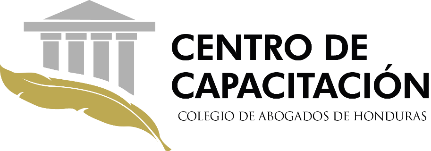 ARTÍCULO 503.-	ACCESO A DOCUMENTOS SECRETOS. 
El funcionario o empleado público no comprendido en el artículo anterior que, a sabiendas y sin la debida autorización, accediere o permitiere acceder a documentos secretos cuya custodia le esté confiada por razón de su cargo, incurrirá en la pena de multa de doscientos (200) a cuatrocientos (400) días, e inhabilitación especial para empleo o cargo público de cinco (5) a diez (10) años.
 
ARTÍCULO 504.-	RESPONSABILIDAD DE LOS PARTICULARES. 
Deben ser castigados con las mismas penas que en los artículos anteriores los particulares encargados accidentalmente del despacho o custodia de documentos, por comisión del Gobierno o de las autoridades o funcionarios públicos a quienes hayan sido confiados por razón de su cargo, que incurran en las conductas descritas en los mismos.
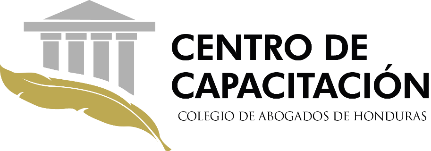 ARTÍCULO 505.-	REVELACIÓN DE SECRETOS. 
El funcionario o empleado público que revela informaciones de las que tiene conocimiento por razón de su oficio o cargo y que no deben ser divulgadas, debe ser castigado con la pena de prisión de seis (6) meses a un (1) año, multa de cuatrocientos (400) a ochocientos (800) días e inhabilitación especial para empleo o cargo público por tiempo de tres (3) a seis (6) años.
Si las informaciones reveladas tuvieran la protección de secretos de acuerdo con la legislación vigente, debe ser castigado con la pena de prisión de dos (2) a cuatro (4) años, multa de cuatrocientos (400) a ochocientos (800) días e inhabilitación especial para empleo o cargo público por tiempo de tres (3) a seis (6) años.
Si de la revelación a que se refieren los párrafos anteriores resulta grave daño para la causa pública o para tercero, las penas se incrementarán en un tercio (1/3).
Si se trata de secretos de un particular, las penas deben ser las de prisión de dos (2) a cuatro (4) años, multa de cuatrocientos (400) a ochocientos (800) días e inhabilitación especial de empleo o cargo público por tiempo de tres (3) a seis (6) años.
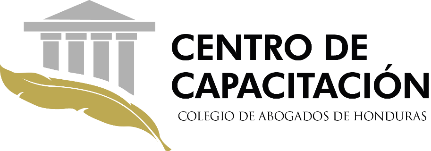 ARTÍCULO 506.-	APROVECHAMIENTO DE SECRETO O INFORMACIÓN PRIVILEGIADA. 
El particular que obtiene un beneficio indebido para sí o para un tercero, como consecuencia del secreto o la información privilegiada que ha obtenido de un funcionario público o autoridad, debe ser castigado con las penas de prisión de seis (6) meses a un (1) año, multa por una cantidad igual o hasta tres (3) veces el beneficio obtenido o pretendido e inhabilitación para obtener subvenciones y ayudas públicas, para contratar con el sector público y para gozar de beneficios e incentivos fiscales o de la Seguridad Social durante un período de dos (2) a cuatro (4) años.
Si resulta grave daño para la causa pública o para tercero, las penas se incrementan en un tercio (1/3).
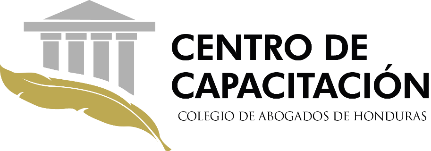 USURPACIÓN DE FUNCIONES Y SIMULACIÓN DE CARGO
ARTÍCULO 507.-	USURPACIÓN DE FUNCIONES Y SIMULACIÓN DE CARGO POR PARTICULAR. 
Quien sin autorización legal ejerce actos propios de un funcionario o empleado público atribuyéndose carácter oficial, debe ser castigado con las penas de prisión de seis (6) meses a dos (2) años y multa de cien (100) a doscientos (200) días.
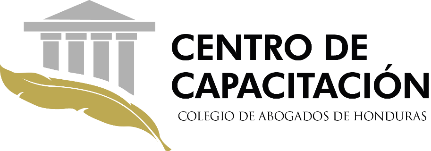 DISPOSICIONES COMUNES
ARTÍCULO 508.-	AGRAVANTES ESPECÍFICAS. Las penas previstas en este título pueden incrementarse hasta un máximo de un cuarto (1/4) cuando concurra alguna de las circunstancias siguientes:
Se causa con el delito un grave quebranto para un servicio público; o,
Los hechos se cometen en el seno de un grupo delictivo organizado.
 
ARTÍCULO 509.-	PUNICIÓN DE ACTOS PREPARATORIOS. La conspiración, proposición o provocación para cometer delitos contra la Administración Pública debe ser castigada con las penas correspondientes reducidas en un tercio (1/3).
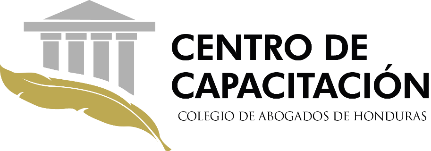 ARTÍCULO 510.-	COLABORACIÓN EFICAZ CON LAS AUTORIDADES. 
Pueden rebajarse las penas a imponer hasta un máximo de dos tercios (2/3) si el culpable de los hechos tipificados en este título colabora de manera eficaz con las autoridades para prevenir la comisión de delitos contra la Administración Pública o atenuar sus efectos, para aportar u obtener pruebas de otros ya cometidos o para la identificación, persecución y procesamiento de otros responsables.
 
ARTÍCULO 511.-	RESPONSABILIDAD DE LAS PERSONAS JURÍDICAS. 
Cuando de acuerdo con lo establecido en el Artículo 102 del presente Código, una persona jurídica sea responsable de los delitos de fraude, tráfico de influencias o cohecho contenidos en este título, se le debe imponer la pena de multa por cantidad igual o hasta cinco (5) veces el valor del daño causado o del beneficio obtenido. Adicionalmente se le debe imponer algunas de las sanciones siguientes: 
Suspensión de las actividades específicas en las que se produjo el delito, por un plazo que no pueda exceder de cinco (5) años;
Prohibición de realizar en el futuro las actividades específicas en cuyo ejercicio se haya cometido, favorecido o encubierto el delito; y,
Inhabilitación para obtener subvenciones y ayudas públicas, para contratar con el sector público y para gozar de beneficios e incentivos fiscales o de la Seguridad Social, por un plazo que no pueda exceder de diez (10) años.
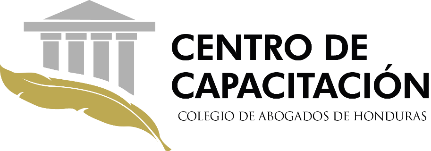 ARTÍCULO 512.-	REINCIDENCIA INTERNACIONAL. 
La condena de un órgano jurisdiccional extranjero por delitos de la misma naturaleza que los previstos en este título, produce los efectos de la reincidencia, salvo que los antecedentes penales hayan sido cancelados o hubieran podido serlo con arreglo al derecho hondureño.
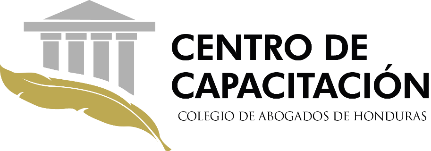 DELITOS CONTRA LA ADMINISTRACIÓN DE JUSTICIA
DELITOS CONTRA LA ACCIÓN DE LA JUSTICIA
ARTÍCULO 513-	ENCUBRIMIENTO. 
Quien con conocimiento de la comisión de un delito y sin haber participado en el mismo, interviene posteriormente en auxilio de los responsables, concurriendo alguna de las circunstancias siguientes:
Ocultando, alterando o inutilizando el cuerpo, los efectos, o los instrumentos o cualquier otra prueba que los incrimine, dificultando o impidiendo su descubrimiento;
Ayudando a los responsables a eludir la investigación del delito o a sustraerse de la acción de la justicia; o,
Auxiliando a los responsables para que se beneficien u obtengan provecho del delito cometido.
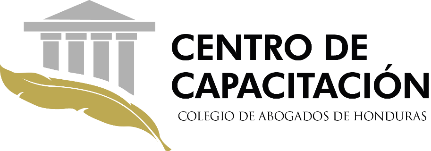 Debe ser castigado con la pena de prisión que corresponda al delito encubierto rebajada en dos tercios (2/3).

Se debe imponer la pena anterior en su límite máximo e inhabilitación especial de cargo u oficio público por tiempo de dos (2) a cuatro (4) años si el encubridor es funcionario o empleado público que actúa con abuso de sus funciones.
Se aumentan las penas en un tercio (1/3) si el encubrimiento se realiza en forma habitual o por precio, recompensa o promesa remuneratoria.
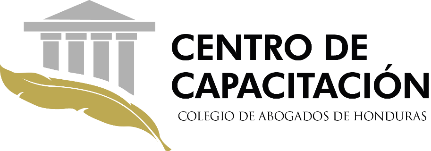 ARTÍCULO 514.-	EXIMENTE DE RESPONSABILIDAD. 
Están exentos de las penas impuestas a los encubridores, quienes lo sean de su cónyuge o persona con la que mantiene una relación estable de análoga naturaleza, de su ascendiente, descendiente dentro del cuarto grado de consanguinidad o segundo grado de afinidad o de su hermano, salvo los encubridores a los que se refiere el numeral 3) del artículo anterior.
 
 
ARTÍCULO 515.-	OMISIÓN DEL DEBER DE PERSEGUIR DELITOS. 
El funcionario o empleado público que, faltando a la obligación de su cargo, no promueva o deje de promover la persecución de los delitos de que tenga noticia o de sus responsables, o no realice los trámites necesarios para adoptar medidas cautelares o lograr que se cumplan las expedidas por los jueces, debe ser castigado con la pena de inhabilitación especial para empleo o cargo público por tiempo de tres (3) a seis (6) años.
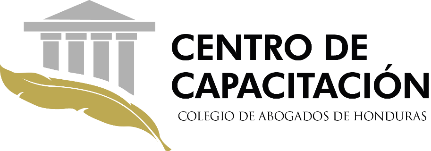 DELITOS DE OBSTRUCCIÓN AL EJERCICIO DE LA JUSTICIA
ARTÍCULO 516.-	PREVARICATO JUDICIAL. 
El Juez o Tribunal que a sabiendas dicta resolución injusta debe ser castigado con la pena de prisión de tres (3) a seis (6) años e inhabilitación especial para cargo u oficio público de quince (15) a veinte (20) años.
Si la resolución es manifiestamente injusta y se dicta por imprudencia grave, se debe castigar con la pena de inhabilitación especial para empleo o cargo público de tres (3) a cinco (5) años.

ARTÍCULO 517.-	DENEGACIÓN DE JUSTICIA. 
El Juez o Tribunal que se niega a juzgar sin causa legal o alegando oscuridad, insuficiencia o silencio de la Ley, debe ser castigado con pena de inhabilitación especial para empleo o cargo público por tiempo de dos (2) a cinco (5) años y multa de cien (100) a doscientos (200) días.
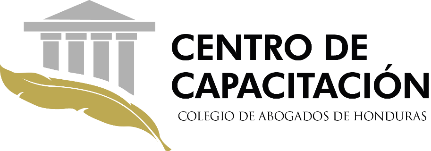 ARTÍCULO 518.-	REALIZACIÓN ARBITRARIA DEL PROPIO DERECHO. Quien para realizar un derecho propio, actuando fuera de las vías legales, empleare violencia, intimidación o fuerza en las cosas, debe ser castigado con la pena de prisión de seis (6) meses a un (1) año.
Se debe imponer la pena incrementada en un tercio (1/3) si para la intimidación o la violencia se hace uso de armas u objetos peligrosos en la comisión del hecho, sin perjuicio de las penas que además deban imponerse por la intimidación o violencia ejercidas.
  
ARTÍCULO 519.-	FALSO TESTIMONIO. El testigo que en causa judicial falta a la verdad en su testimonio, debe ser castigado con la pena de prisión de cinco (5) a siete (7) años y multa de cien (100) a cuatrocientos (400) días. 
Con las mismas penas e inhabilitación especial de profesión, oficio, comercio o industria por tiempo de cinco (5) a diez (10) años, deben ser castigados los peritos, intérpretes, traductores y consultores técnicos que cometieren falso testimonio.
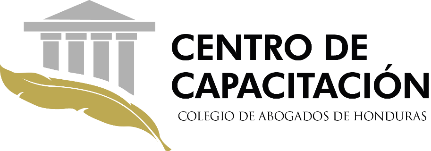 ARTÍCULO 520.-	INTIMIDACIÓN A TESTIGOS Y OTROS INTERVINIENTES EN EL PROCESO PENAL. 
Quien con violencia o intimidación intenta influir sobre quien sea denunciante, parte, imputado, abogado, procurador, testigo, perito o intérprete en un procedimiento para que modifique su actuación procesal, debe ser castigado con las penas de prisión de cinco (5) a siete (7) años y multa de trescientos (300) a quinientos (500) días.  
Si consigue su propósito, debe ser castigado con las penas señaladas en el párrafo anterior aumentadas en un tercio (1/3).
Se debe castigar con las mismas penas a quien realice cualquier acto que atente contra la vida, integridad, libertad, libertad sexual o bienes, como represalia contra los sujetos citados en el párrafo primero por su actuación en un procedimiento judicial, sin perjuicio de la pena que pueda corresponder por los delitos cometidos. 
 
ARTÍCULO 521.-	REVELACIÓN DE IDENTIDAD DE TESTIGO PROTEGIDO. 
Quien a sabiendas de la condición de testigo protegido de una persona, da a conocer sus datos personales, paradero o cualquier otra circunstancia que haga peligrar su protección, debe ser castigado con la pena de prisión de cuatro (4) a seis (6) años.
Si el sujeto que revela los datos anteriormente referidos es funcionario o empleado público, se debe imponer, además de la pena de prisión del párrafo primero, la de inhabilitación especial de cargo u oficio público por el doble del tiempo de la pena de prisión
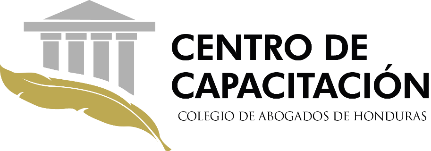 ARTÍCULO 522.-	DELITO DE FALTA DE REGISTRO DE CLIENTES Y SU IDENTIFICACIÓN. 
Los titulares de las empresas e instituciones que brindan servicios de comunicaciones o aquellos en quienes deleguen, que omitan la obligación de registrar o identificar a sus clientes, conforme a lo establecido en la legislación especial, deben ser castigados con las penas de multa de setecientos (700) a mil (1.000) días.
 
Cuando de acuerdo con lo establecido en el Artículo 102 del presente Código, una persona jurídica sea responsable de este delito, se le debe imponer la pena de multa de mil (1.000) a dos mil (2000) días.
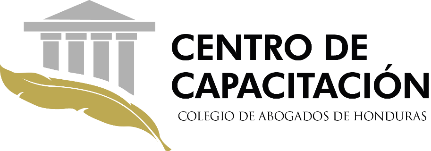 DELITOS CONTRA LA AUTORIDAD DE LA JUSTICIA
ARTÍCULO 523.-	COACCIÓN JUDICIAL. 
Quien mediando violencia o intimidación coarta la actuación del Órgano Jurisdiccional competente o del Ministerio Público (MP) para obtener una decisión o resolución favorable, debe ser castigado con la pena de prisión de cinco (5) a diez (10) años y multa de quinientos (500) a mil (1000) días.
 ARTÍCULO 524.-	COHECHO A SUJETOS PROCESALES. 
Quien da, ofrece o promete dinero o cualquier otro beneficio a testigo, perito, consultor, intérprete o traductor, para que cometa falso testimonio, debe ser castigado con pena de prisión de dos (2) a cuatro (4) años, salvo que el hecho esté castigado con mayor pena en otra disposición del presente Código.
 ARTÍCULO 525.-	DESOBEDIENCIA A MANDATO FISCAL O JUDICIAL. 
Quien teniendo obligación legal de comparecer y habiendo sido legalmente citado por segunda vez por el Órgano Jurisdiccional competente o el Ministerio Público (MP), se abstiene de comparecer sin causa legal, debe ser castigado con la pena de multa de trescientos (300)  a quinientos (500) días, sin perjuicio de la obligación de cumplir con el mandato.
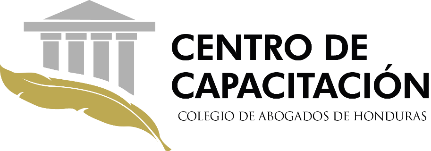 ARTÍCULO 526.-	QUEBRANTAMIENTO DE CONDENA O MEDIDA. 
Quien quebranta su condena, medida de seguridad de internamiento, detención judicial, prisión preventiva o una medida cautelar, dictada en un procedimiento de violencia de género,  debe ser castigado con la pena de prisión de dos (2) a cuatro (4) años. 
 
Cuando la pena que está cumpliendo el sujeto es privativa de libertad y utiliza para su fuga o evasión del lugar en que está recluido violencia o intimidación en las personas, o toma parte en motín, debe ser castigado con la pena del párrafo anterior aumentada en un tercio (1/3), sin perjuicio de las que pudieran corresponder por otros delitos.
 
Se deben imponer las penas de los anteriores párrafos reducidas en dos tercio (2/3) si el prófugo se presenta ante una autoridad o en el lugar de la evasión antes de que transcurran quince (15) días desde la fuga.
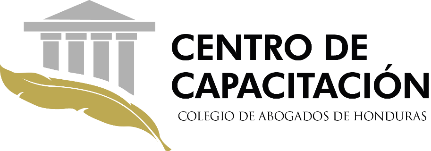 ARTÍCULO 527.-	FAVORECIMIENTO DE LA EVASIÓN. 
El funcionario o empleado público encargado de la custodia o guarda de quienes se hallen cumpliendo condena que procura, facilita o permite la evasión de una persona legalmente detenida o condenada, debe ser castigado con la pena de prisión de cinco (5) a diez (10) años, multa de trescientos (300) a quinientos (500) días e inhabilitación especial para cargo u oficio público por el mismo tiempo de la pena de prisión.
 
Si el culpable fuere ascendiente, descendiente, cónyuge o quien mantenga una relación estable de análoga naturaleza a la anterior o hermano del evadido, la pena de prisión a imponer debe ser de tres (3) a seis (6) años.
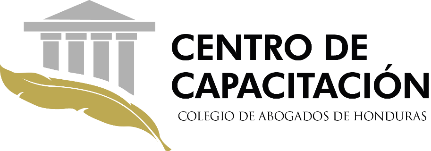 DELITOS CONTRA EL SISTEMA DE JUSTICIA
ARTÍCULO 528.-	FALSA DENUNCIA O ACUSACIÓN. 
Quien con conocimiento de su falsedad o manifiesto desprecio hacia la verdad, atribuye a una persona hechos que de ser ciertos serían constitutivos de infracción penal y lo hace ante funcionario o empleado público que tenga el deber de proceder a su investigación o persecución, debe ser castigado con la pena de prisión de uno (1) a cuatro (4) años.  
No puede procederse contra el denunciante o acusador sino tras sentencia firme o sobreseimiento definitivo de la causa por el Órgano Jurisdiccional competente que haya conocido de la misma. 
Este último debe proceder de oficio contra el denunciante o acusador cuando de la causa enjuiciada resulten indicios suficientes de la falsa denuncia o acusación, sin perjuicio de que el hecho pueda también perseguirse previa denuncia del ofendido.
ARTÍCULO 529.-	SIMULACIÓN DE INFRACCIÓN INEXISTENTE. 
Quien simula ser responsable o víctima de una infracción penal o denuncia una inexistente, provocando actuaciones procesales, ante funcionario público que por razón de su cargo tenga la obligación de investigarla o perseguirla, debe ser castigado con la pena de prisión de seis (6) meses a dos (2) años y multa de cien (100) a trescientos (300) días.
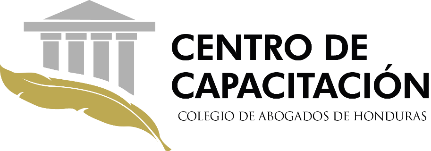 ARTÍCULO 530.-	DESLEALTAD PROFESIONAL. 
El profesional que asesora o asume la defensa o representación de una persona y, sin consentimiento de la misma, simultáneamente presta asesoramiento, defiende, representa o facilita información sobre el asunto a quien tenga intereses contrarios, debe ser castigado con las penas de prisión de uno (1) a tres (3) años e inhabilitación especial para profesión, oficio, industria o comercio por tiempo de dos (2) a cinco (5) años.
Con las mismas penas que en el párrafo anterior debe ser castigado el profesional que a sabiendas perjudica con su asesoramiento, representación o defensa, los intereses que le fueren encomendados.
Si la conducta anterior es cometida por imprudencia grave, se debe reducir la pena en un tercio (1/3).
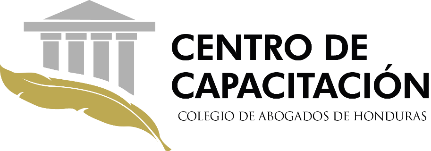 DELITOS CONTRA LA ADMINISTRACIÓN DE JUSTICIA DE LA CORTE PENAL INTERNACIONAL
ARTÍCULO 531.-	DELITOS CONTRA LA ADMINISTRACIÓN DE JUSTICIA DE LA CORTE PENAL INTERNACIONAL. 
Lo dispuesto en los capítulos precedentes de este título es de aplicación a los hechos cometidos contra la Administración de Justicia de la Corte Penal Internacional.
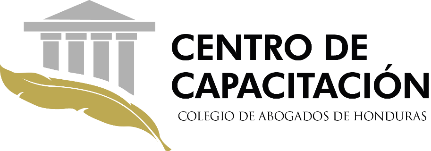 DELITOS CONTRA OTROS DERECHOS FUNDAMENTALES
ARTÍCULO 553.-	REUNIONES Y MANIFESTACIONES ILÍCITAS. 
Son reuniones o manifestaciones ilícitas las siguientes:
Las que se convocan con la expresa finalidad de cometer delitos. Para que concurra este supuesto es necesario que exista una planificación del presunto delito; y, 
 Aquellas a las que concurren sus participantes portando armas de fuego, artefactos explosivos u otros objetos igual de peligrosos que los anteriores. Para que concurra este supuesto se exige que sean los promotores o asistentes los que lleven las armas u objetos, no personas ajenas a la reunión o manifestación.
 Quienes promueven, dirigen o presiden las reuniones o manifestaciones a las que se refieren los numerales anteriores, deben ser castigados con la pena de prisión de dos (2) a cuatro (4) años y multa de cien (100) a quinientos (500) días en el caso de que la finalidad sea cometer delitos graves, y con la pena de prestación de servicios de utilidad pública y multa de veinticinco (25) a cincuenta (50) días cuando se trate de delitos no considerados como graves.
 El resto de partícipes en la reunión o manifestación ilícitas deben ser castigados con la pena de prisión de uno (1) a tres (3) años y multa de cien (100) a doscientos (200) días, en el caso de que la finalidad sea cometer delitos graves, y con la pena de prestación de servicios de utilidad pública cuando se trate de delitos no considerados como graves.
 Las penas anteriores se deben imponer sin perjuicio de las que correspondan por los concretos delitos que se puedan cometer.
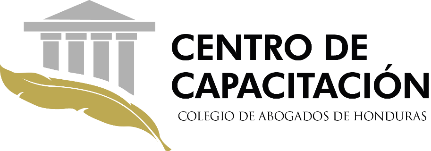 ARTÍCULO 554.-	ASOCIACIÓN PARA DELINQUIR. 
Son asociaciones ilícitas las constituidas, sea de modo permanente o transitorio, por dos (2) o más personas con la finalidad de cometer ilícitos penales. Asimismo se consideran asociaciones ilícitas las que después de constituidas lícitamente dedican su actividad, en todo o en parte a la comisión de delitos.
Poseen también la consideración de asociaciones ilícitas las que aún teniendo como objeto uno lícito, emplean como estrategia permanente y definida medios violentos, intimidatorios u otros ilícitos para el logro de aquél.
 El delito se considera cometido con independencia de que la asociación haya sido constituida en el extranjero, siempre que se lleve a cabo algún acto con relevancia penal en el territorio de Honduras.
 Los directivos, promotores y financistas de la asociación ilícita deben ser castigados con las penas de prisión de diez (10) a quince (15) años y multa de quinientos (500) a mil (1000) días. 
Los simples integrantes de la asociación deben ser castigados con las penas de prisión de seis (6) a diez (10) años y multa de cien (100) a quinientos (500) días.
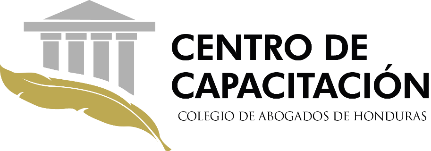 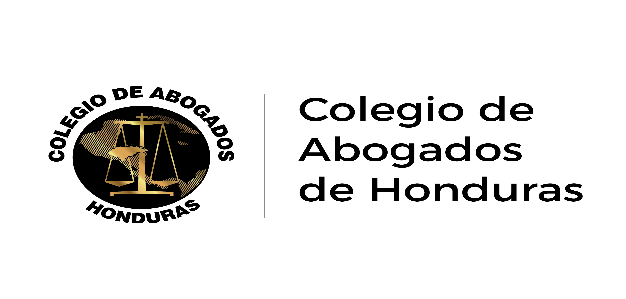 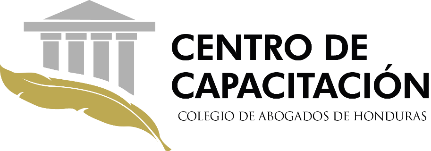 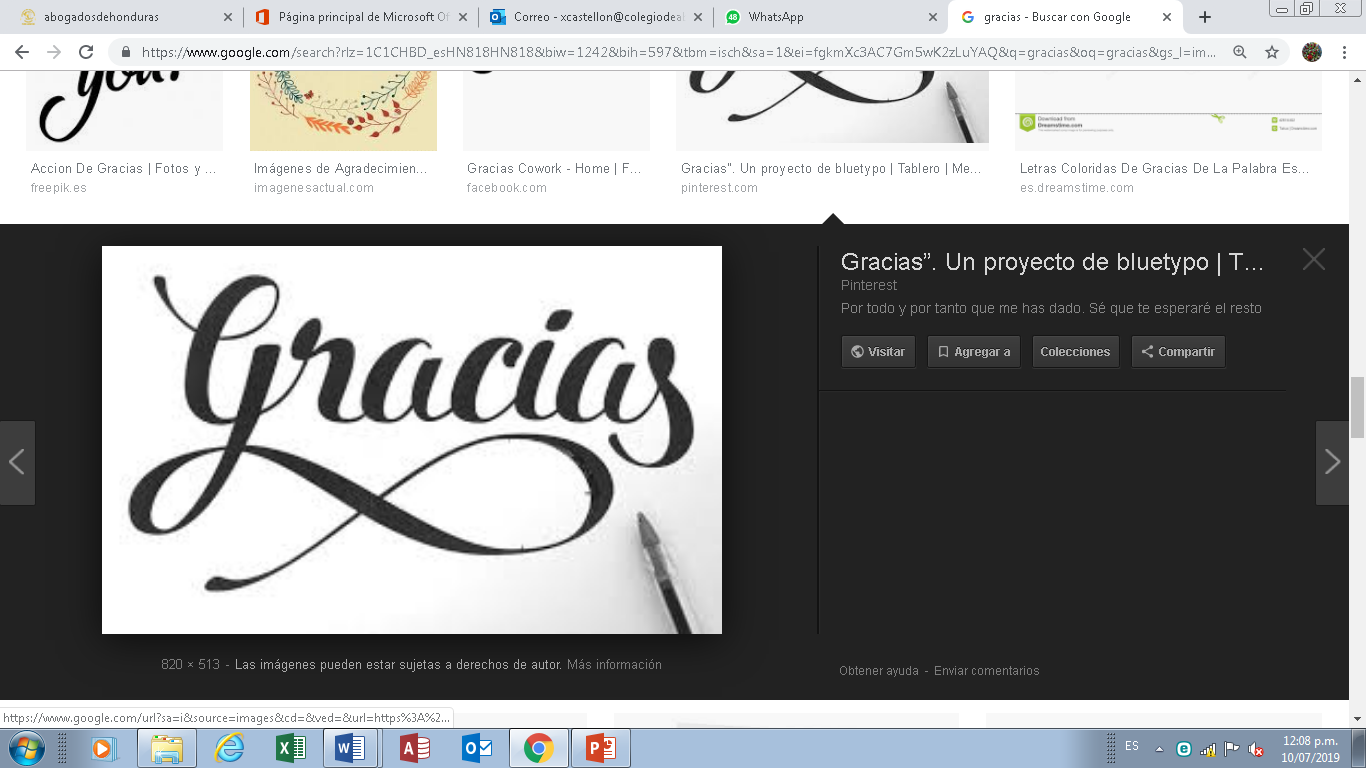